DOLLS ON A MISSION
CHERITON, VIRGINIA

Population 497
CHERITON BAPTIST CHURCH
WinGS
                                         WOMEN in GODS SERVICE
Process:
There are about 12 to 15 women who meet once monthly for three hours, the dolls are sewn before the workshop.  One group of ladie’s stuff the dolls, then another group glues the hair on and the hats.  The final step is tying on the beads, adding the scarves and cards.  The faces are hand painted.  They average making about 40 dolls each month.
Organizing all the parts to the Dolls
Stuffing of the Dolls
Stringing of The Beads
Installing the beads, scarves and cards
Painting the Faces
Finished  Product
First part of the journey.  Cheriton, Virginia to Dunn, NC 241 miles.
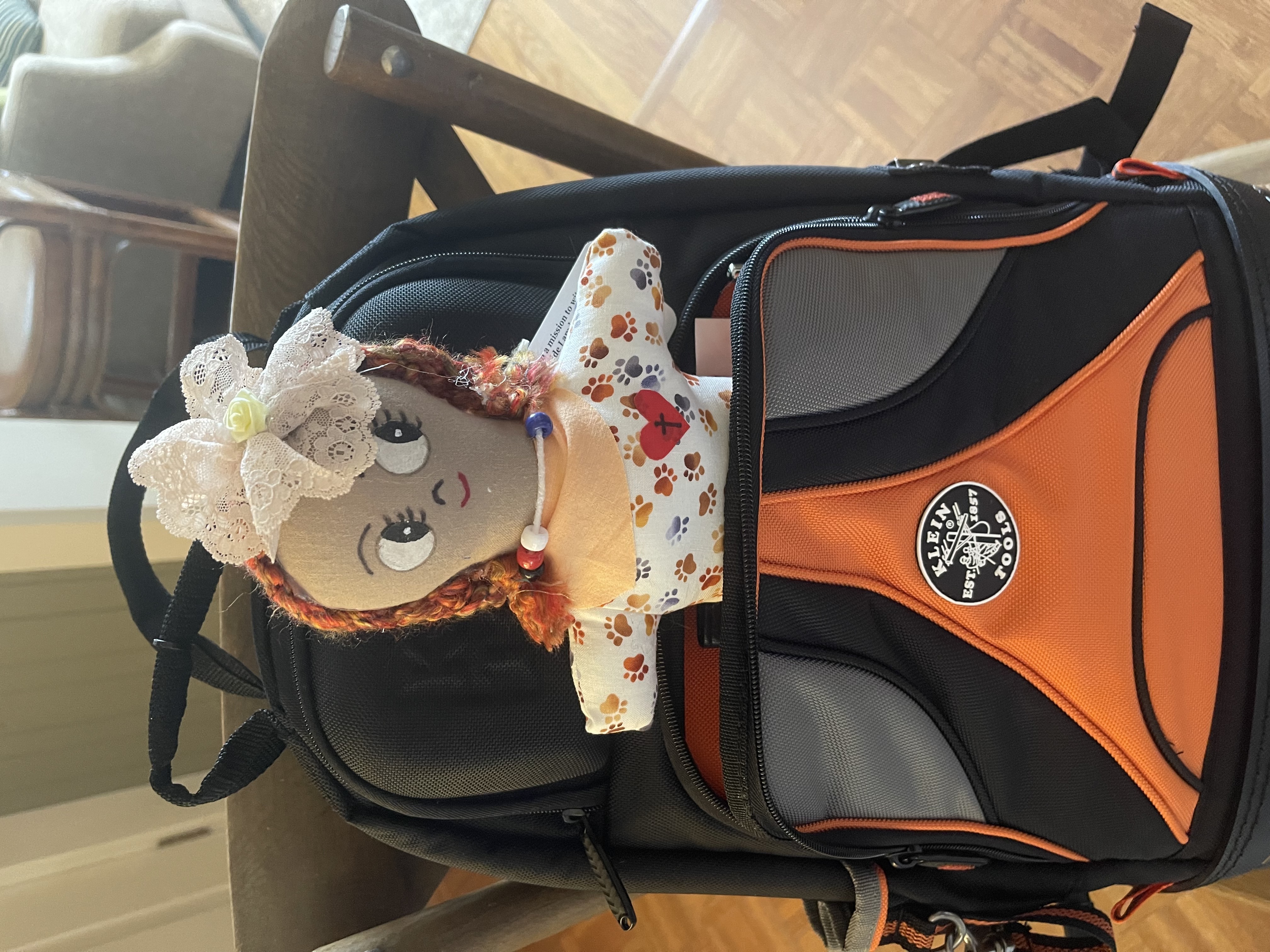 Leaving Dunn, NC for RDU Airport 55 Miles
Spending the night at Holiday Inn Express RDU Airport
Shuttle ride from Holiday Inn Express to RDU
Arriving at Miami International Airport from RDU 814. Miles
First presentation Miami International Airport
Arriving at Phillip SW Goldson International Airport, Belize City Belize from Miami.
Final Destination, Santa Clara Village, Corozal Belize, CA  74 Miles From Belize Airport
Presentation to children
Iglesia Bautista Getsemini de Santa Clara
Spreading Jesus’s love in Belize.
I traveled 1949 miles to spread the love of Jesus to the children of Santa Clara Belize.  I hope you have enjoyed the ride with me.